CÓMO COMUNICAR Y MEDIR EL PROPÓSITO
Maribel Vidal
VP de Planificación Estratégica 
 McCANN Santiago

08.06.2021
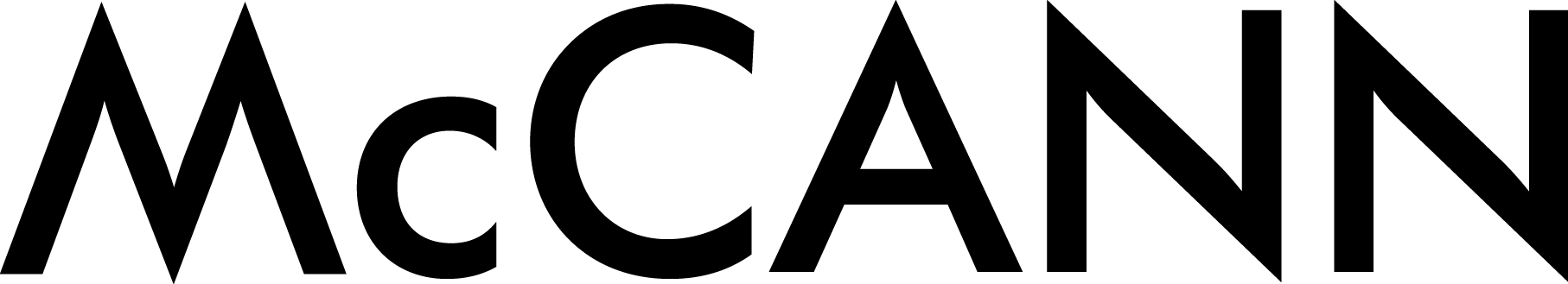 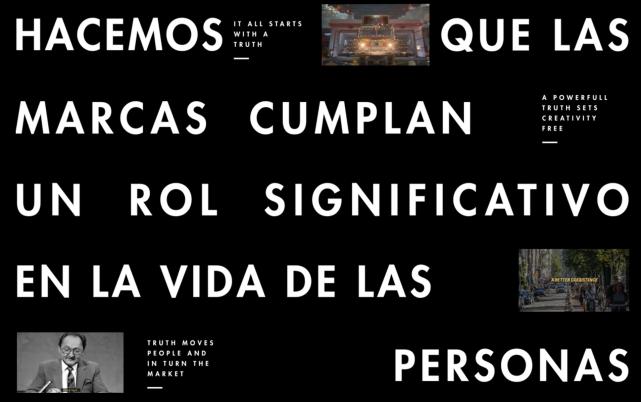 GANEN
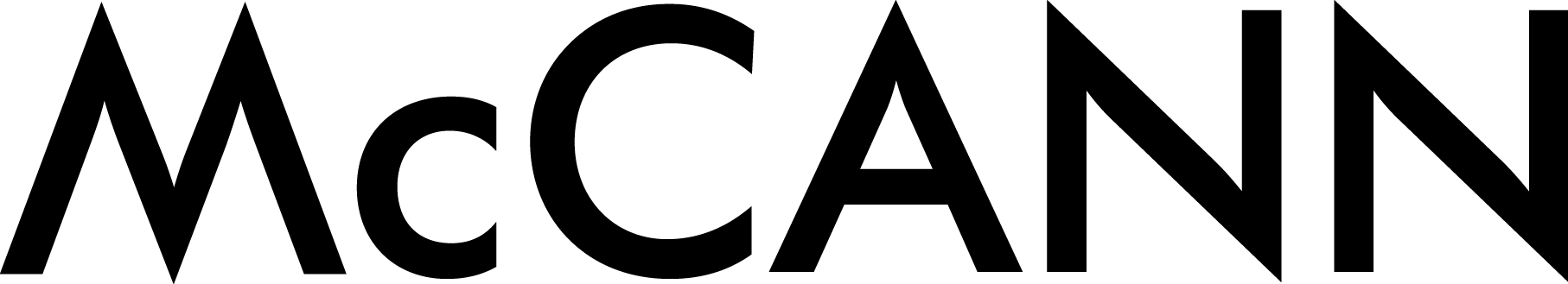 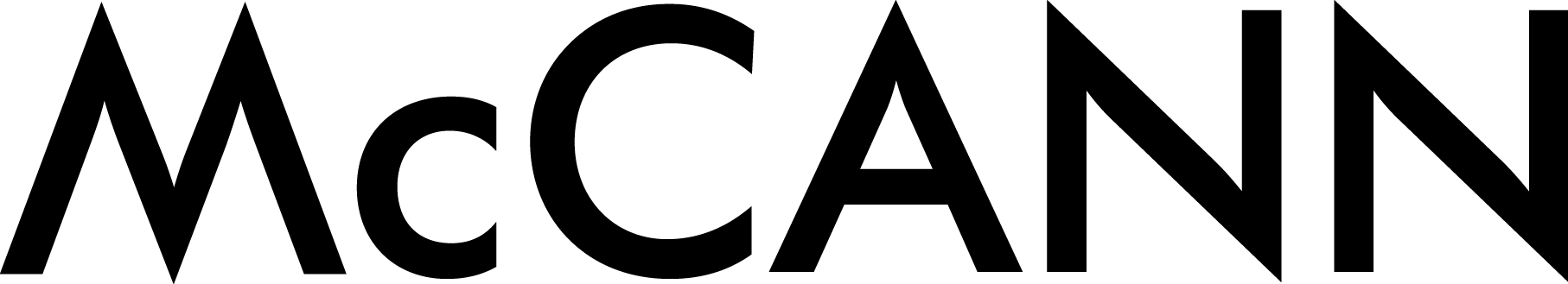 MODELO
PROPÓSITO
Lo que 
la marca
ofrece
Lo que 
el mundo necesita
PROPÓSITO
PROPÓSITO.
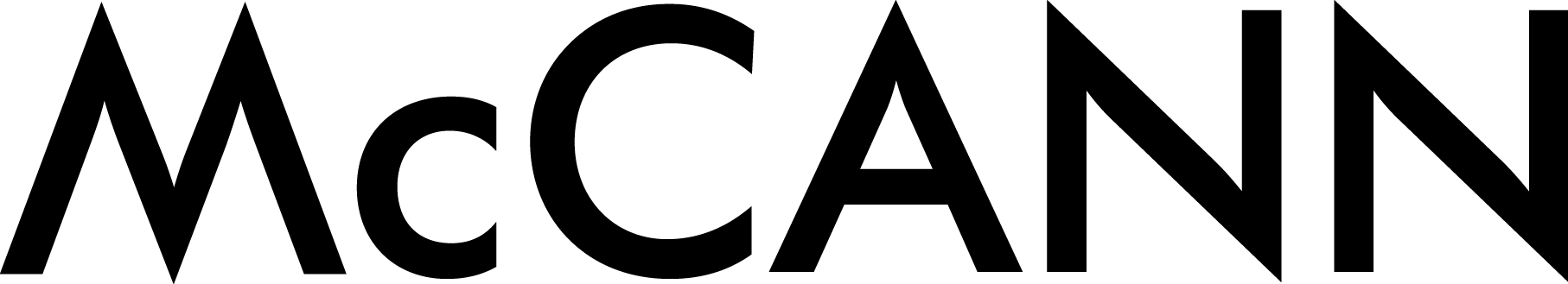 En cuanto a lo que el mundo necesita, 
¿qué espacios haypara las marcas?
(MW Truth Central)
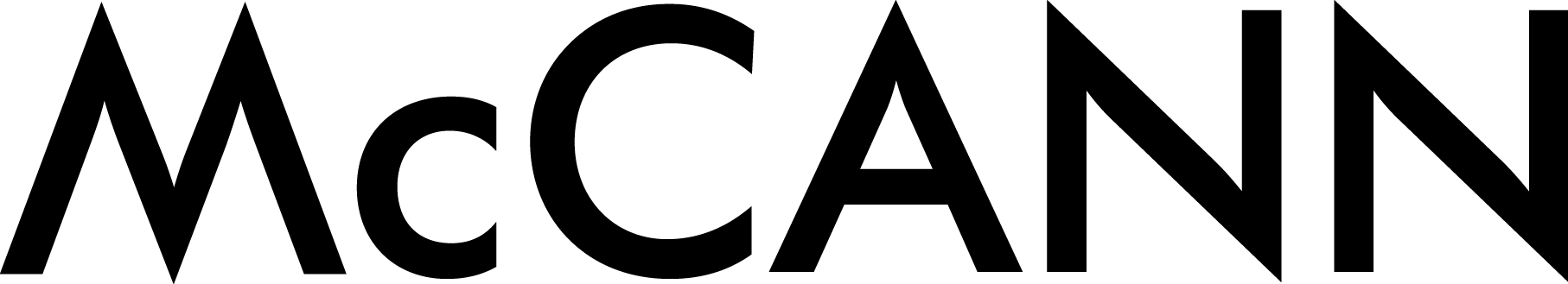 DIVERSIDAD
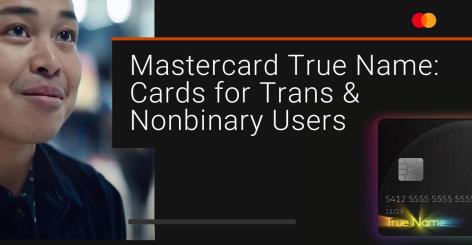 7 de cada 10 chilenos cree que las marcas tienen la responsabilidad de promover la diversidad.
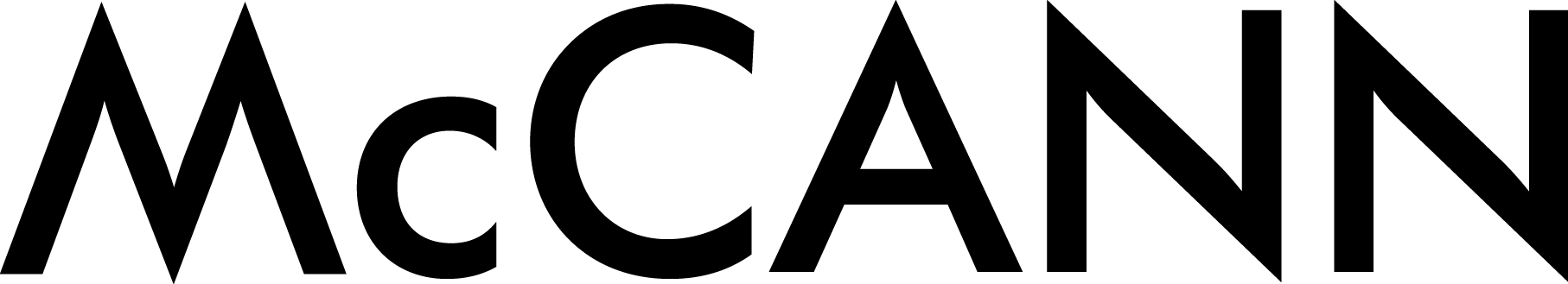 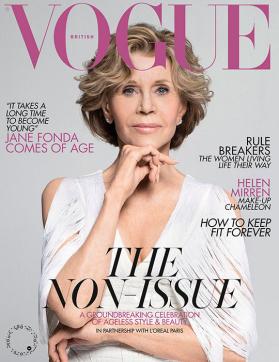 INCLUSIÓN
7 de cada 10 mujeres chilenas están de acuerdo con la frase: “me gustan las marcas de belleza que incluyen mujeres de más de 60 años en su publicidad”.
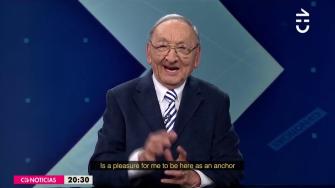 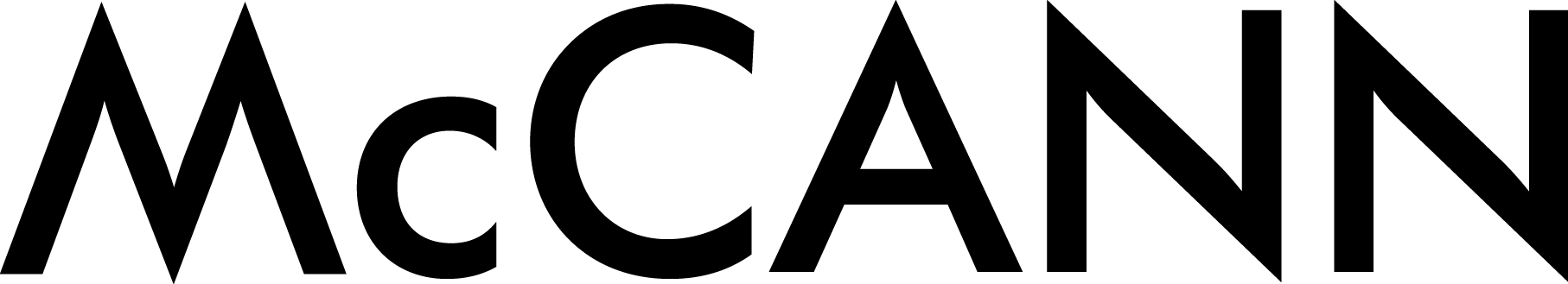 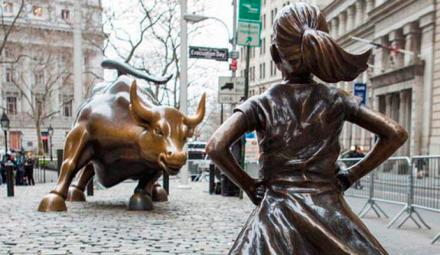 EQUIDAD DE GÉNERO
58% Animar a hombres y mujeres trabajar más en conjunto. 
57% Promover más mujeres a posiciones de liderazgo.
50% Contratar más mujeres.
46% Evitar estereotipos en publicidad.
32% Poner mujeres en roles protagónicos.
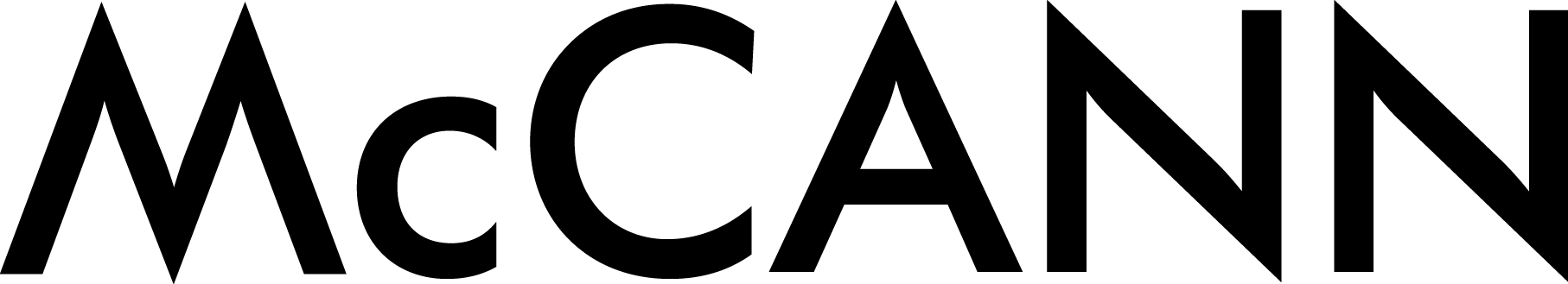 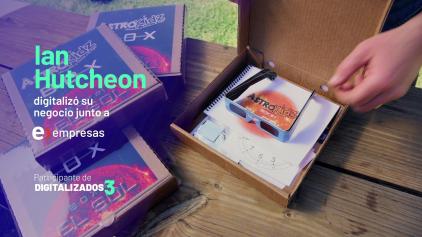 APOYO LOCAL
7 de cada 10 chilenos dicen preferir comprar marcas que apoyan y promueven el desarrollo del país.
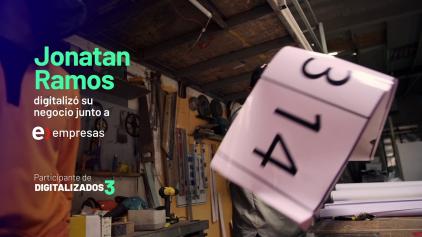 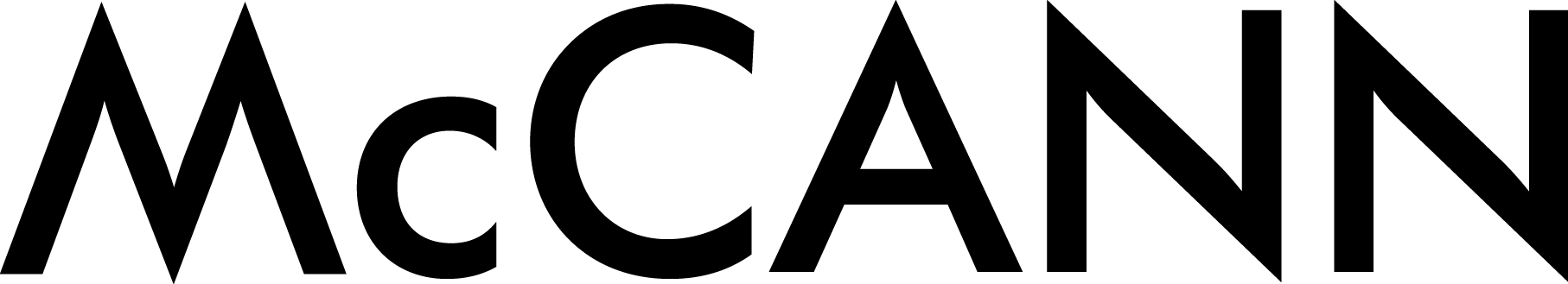 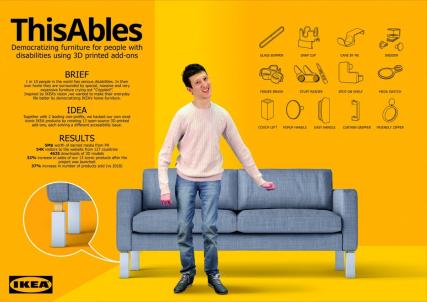 MEJORAR EL MUNDO
El 81% de las personas en el mundo creen que las marcas globales tienen el poder de mejorar el mundo.

Propósito de Ikea: Crear una mejor vida cotidiana para la mayoría de la gente.
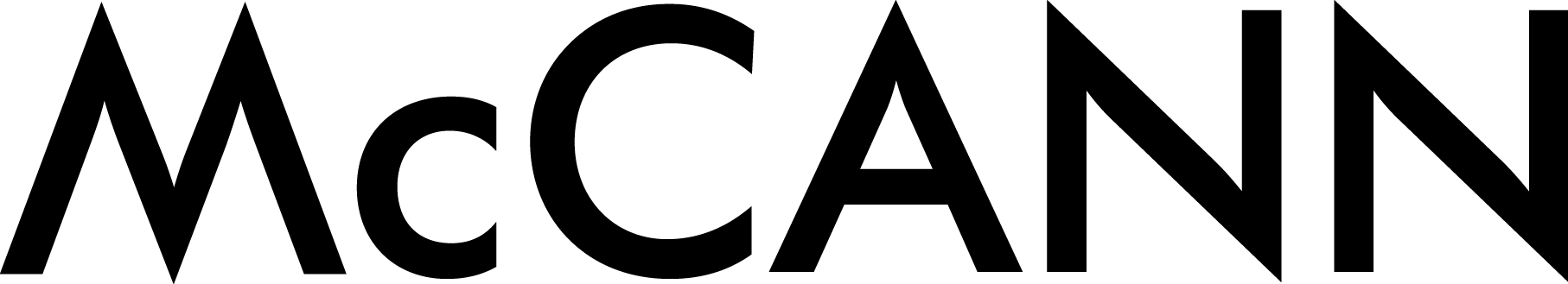 Propósito de Ikea: Crear una mejor vida cotidiana para la mayoría de la gente.
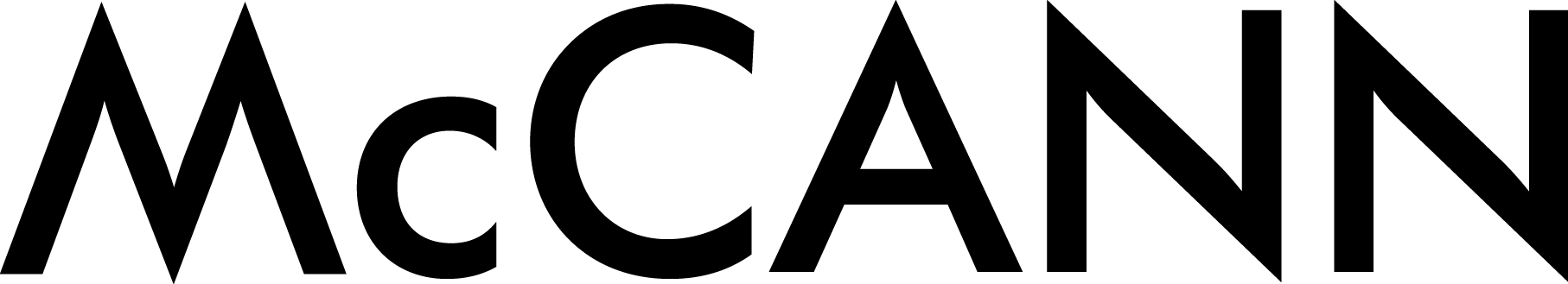 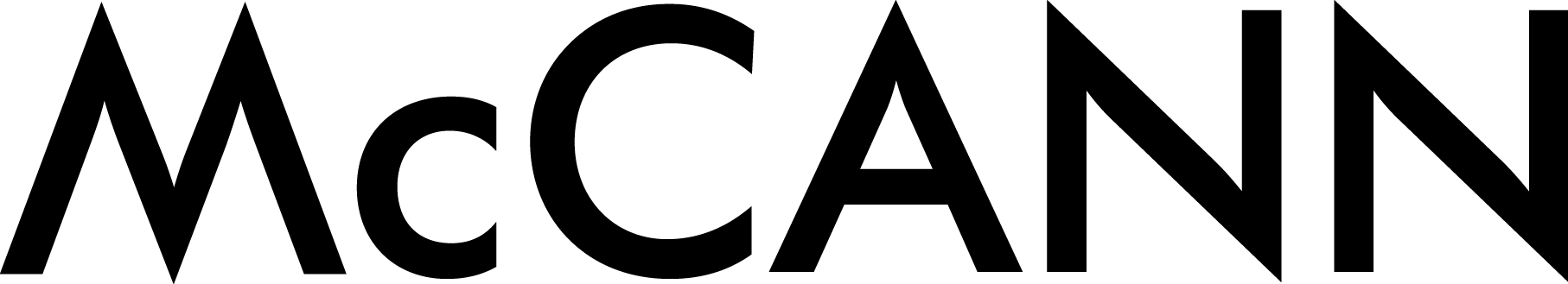 ¡Gracias!
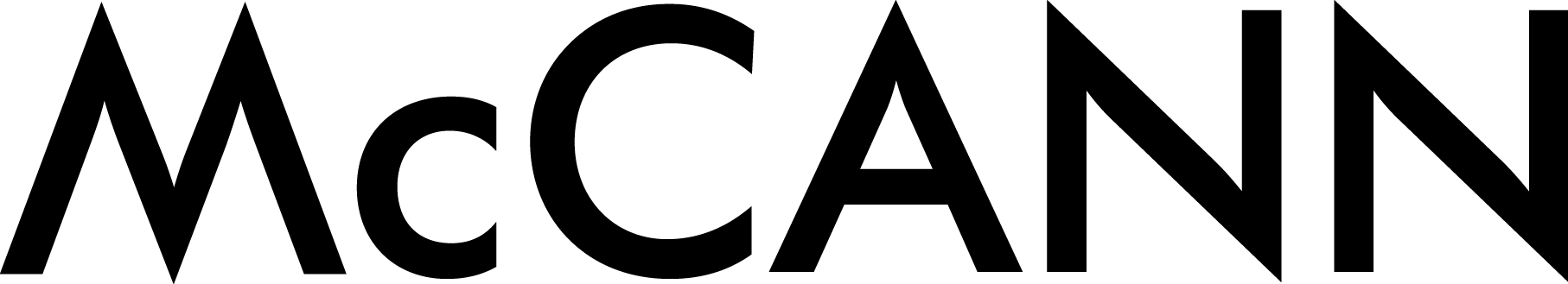 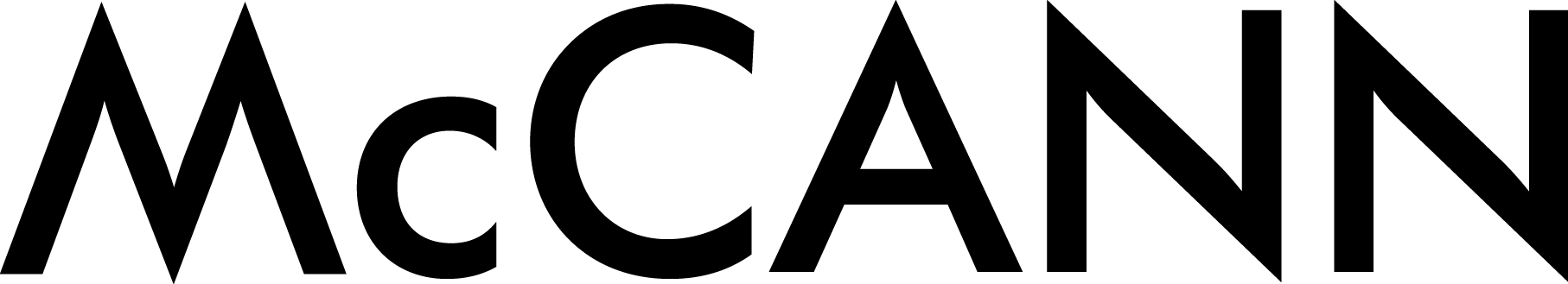